DICAS ESTÁGIO Prof. Daniele Gonçalves de Souza
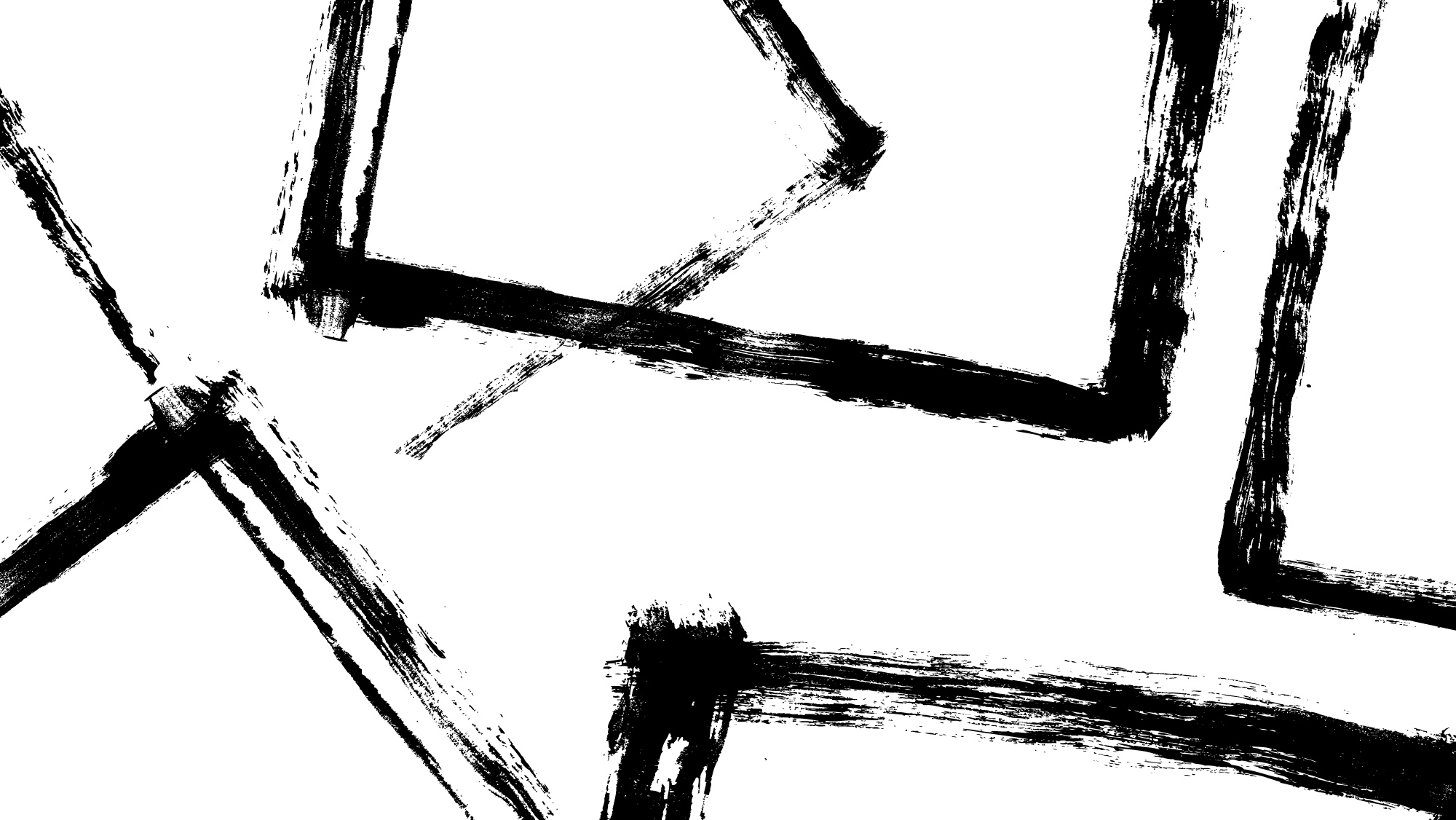 CURRÍCULO
Faça cursos e participe de projetos, assim você terá conteúdo para  colocar no seu currículo
Organize todos os seus certificados e diplomas
Escolha um bom design 
Escolha uma ferramenta para elaborar seu currículo
Faça um lista com as empresas que você gostaria de estagiar
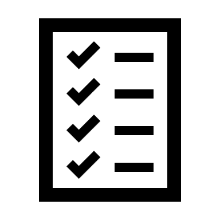 COMO PROCURAR ESTÁGIO
Cadastre seu currículo nestas empresas
Cadastre seu currículo na rede Linkedin
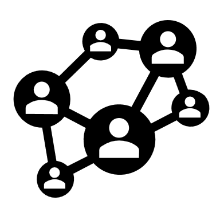 Cadastre seu currículo em sites especializados em busca de vagas
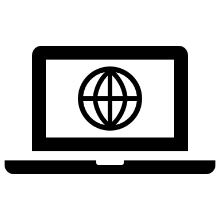 ENTREVISTA
Pesquise sobre a vaga e a empresa que o chamou para a entrevista
Vista-se apropriadamente e chegue meia hora antes do horário marcado
Treine respostas as perguntas que os entrevistadores sempre fazem
Faça perguntas para saber se realmente este estágio lhe interessa
Seja profissional desde o primeiro dia de estágio
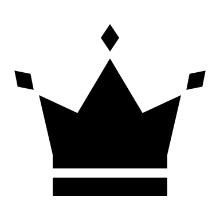 SEJA O MELHOR ESTAGIÁRIO
Seja proativo
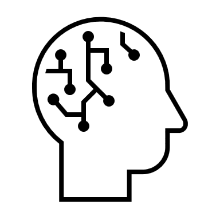 Não falte e nem chegue atrasado
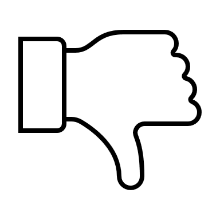 Mantenha um bom relacionamento com todos na empresa
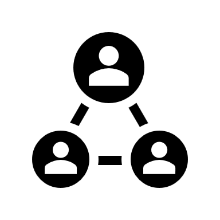 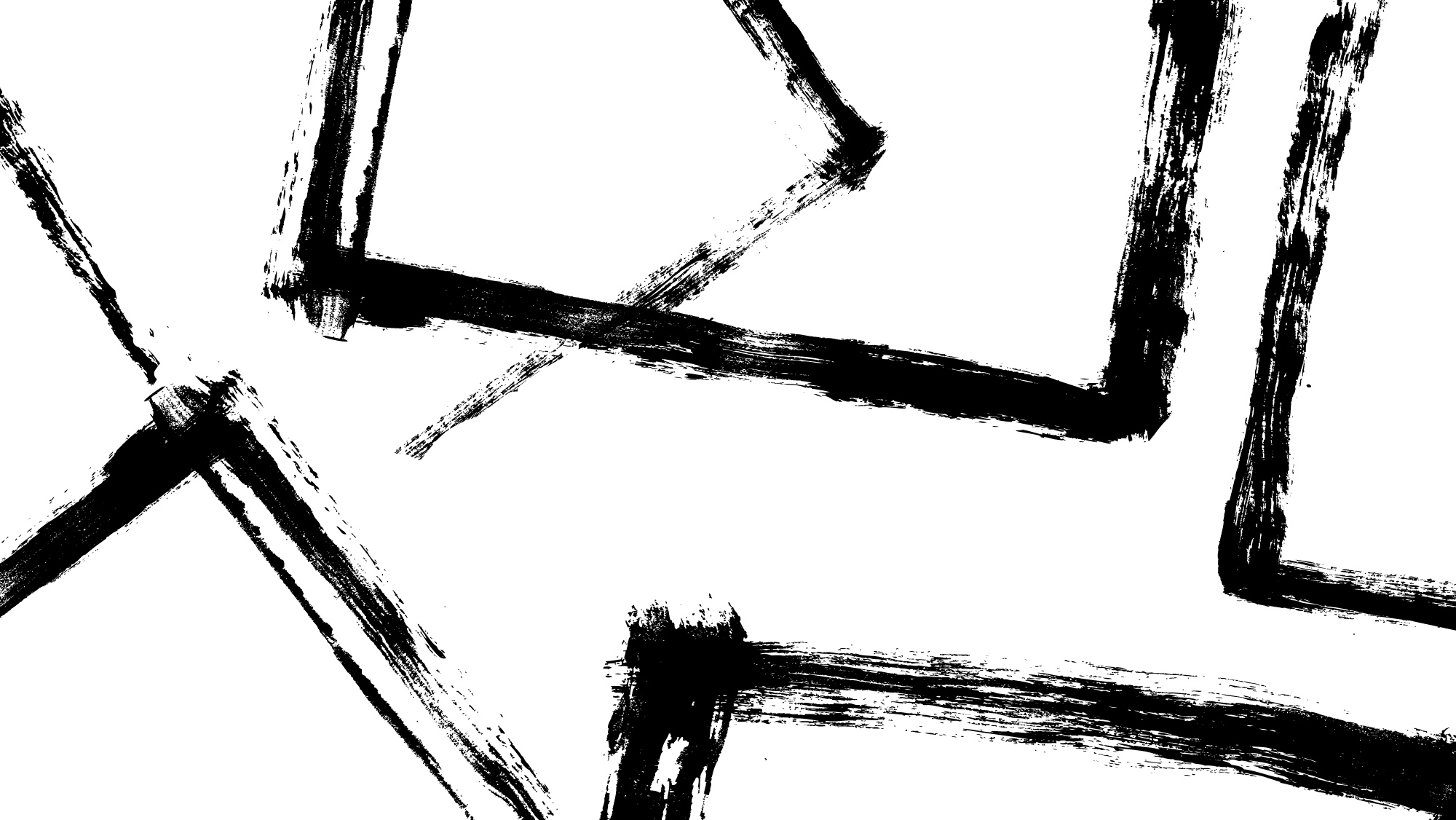 SAIBA MAIS
Se você quiser saber mais sobre dicas leia todo material abaixo...